В ГОСТИ К ПРИРОДЕ
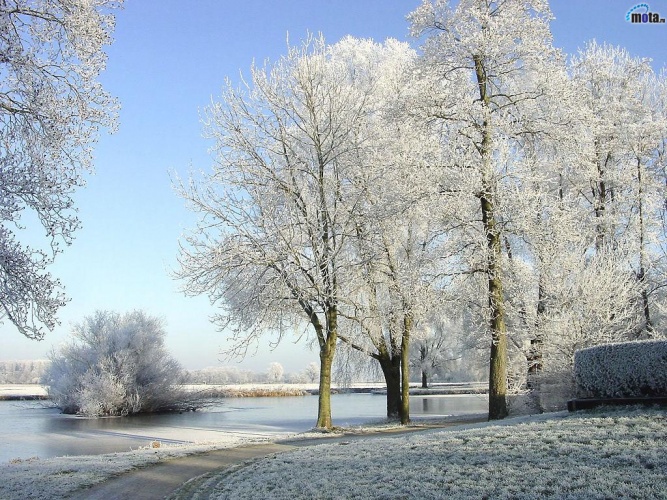 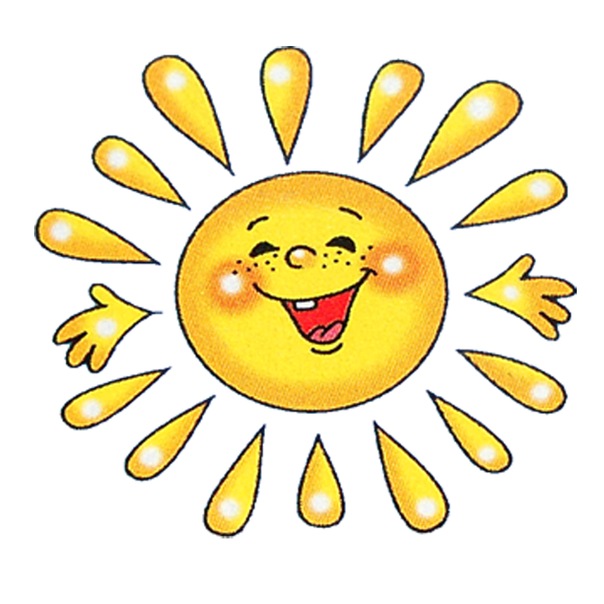 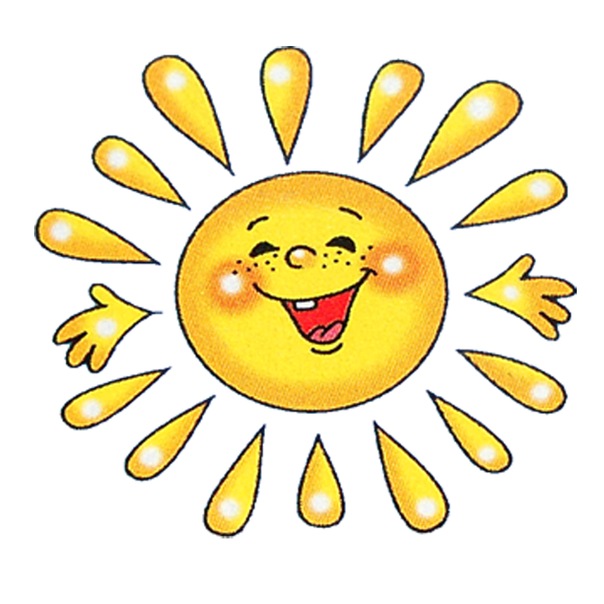 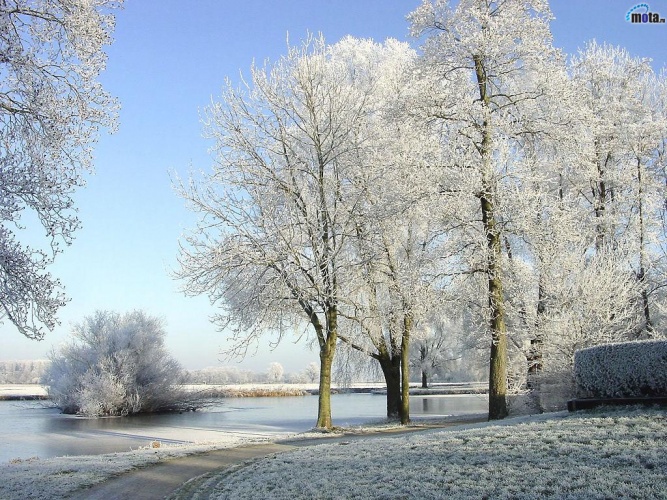 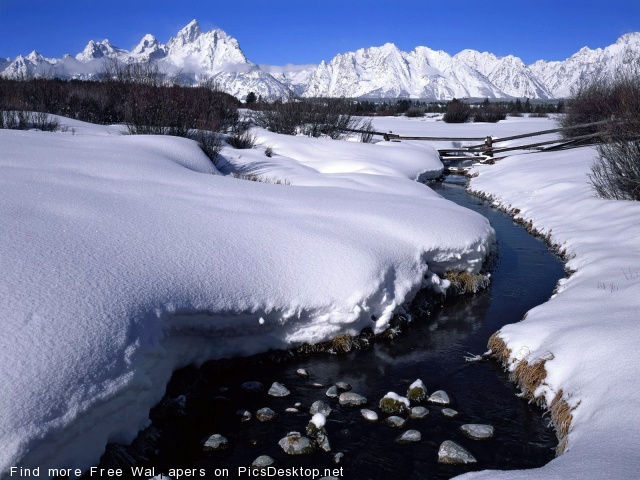 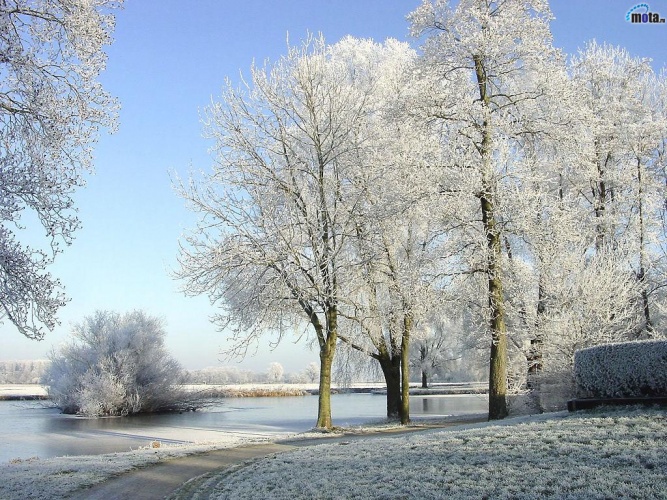 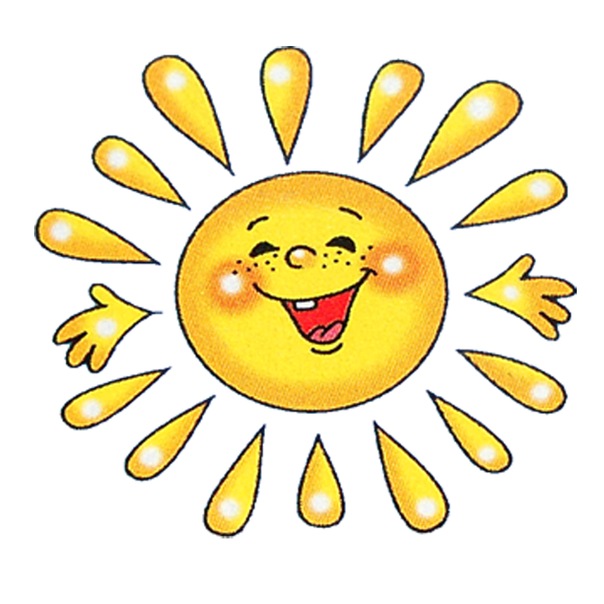 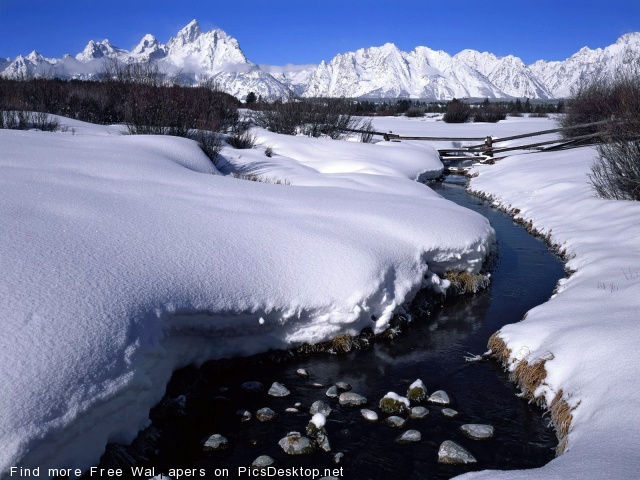 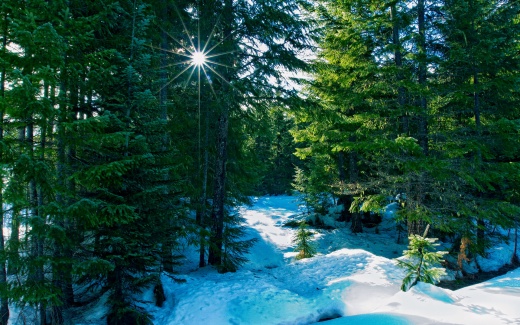 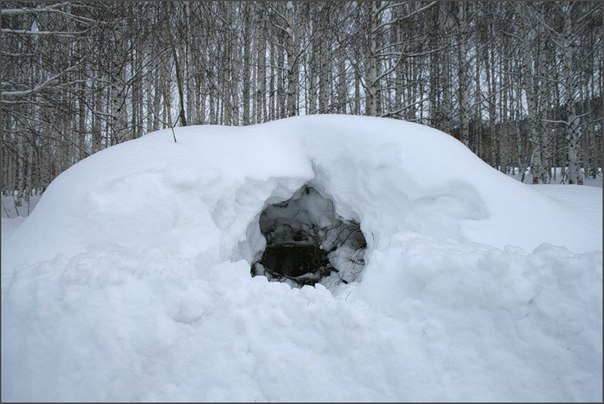 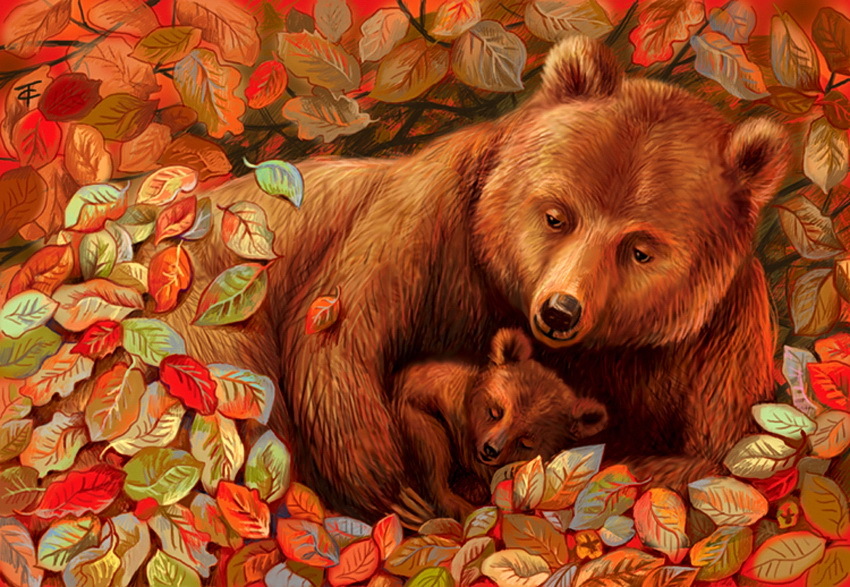 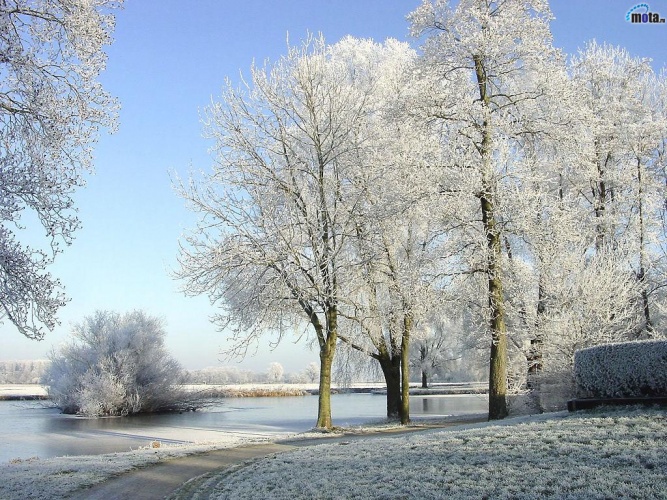 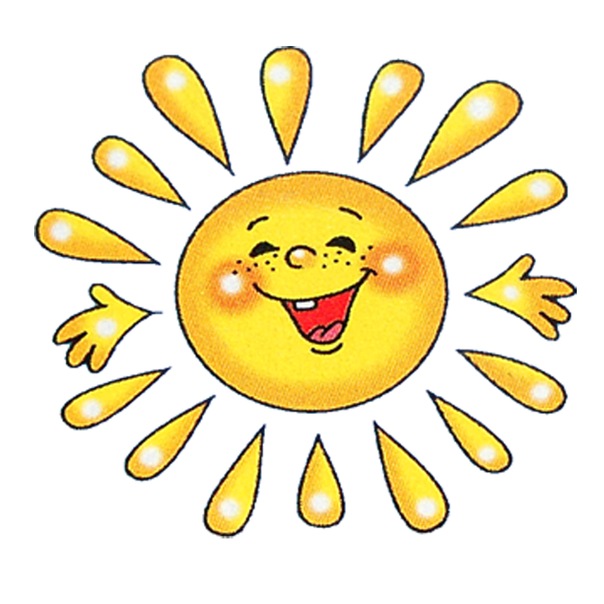 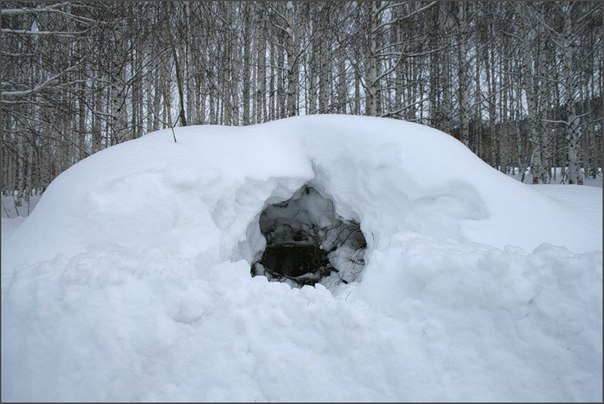 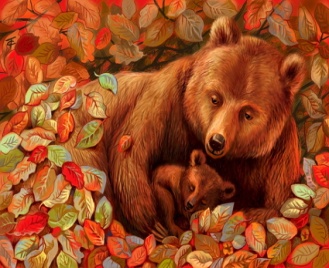 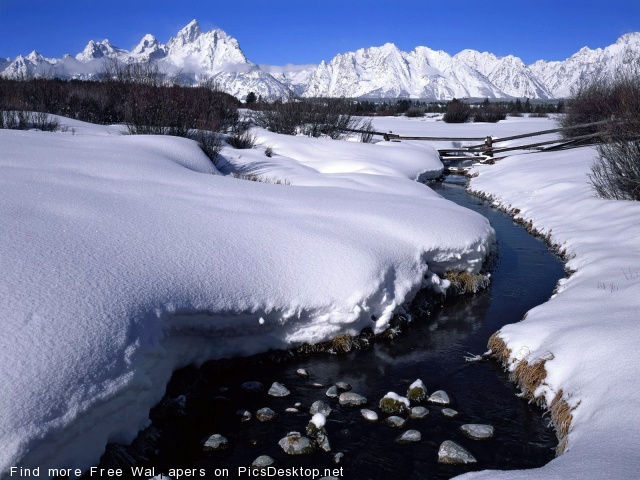 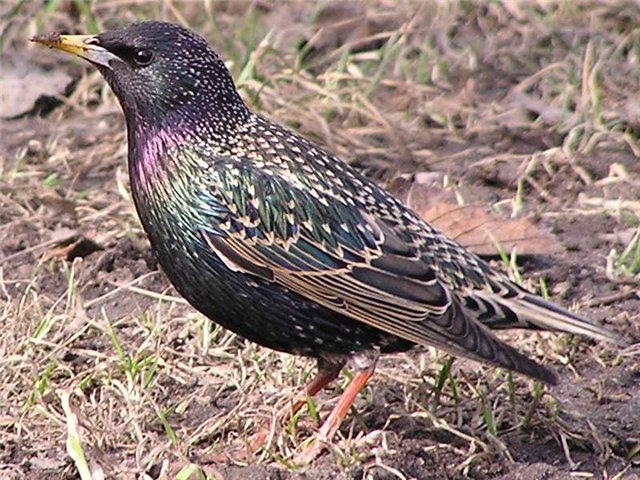 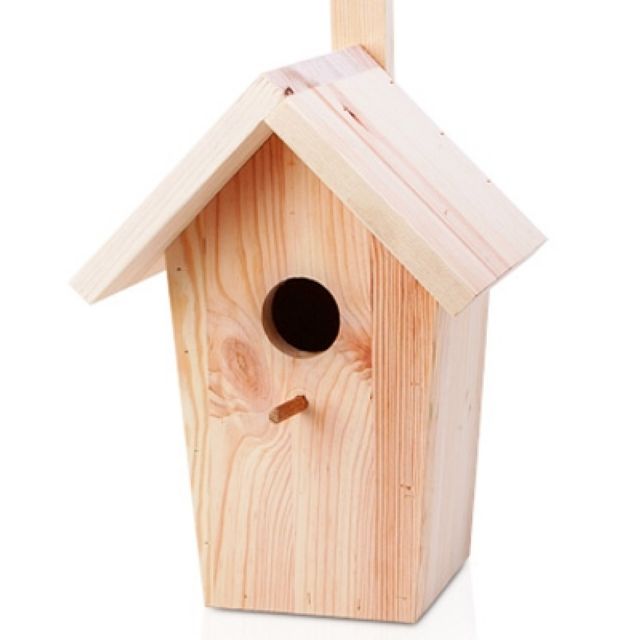 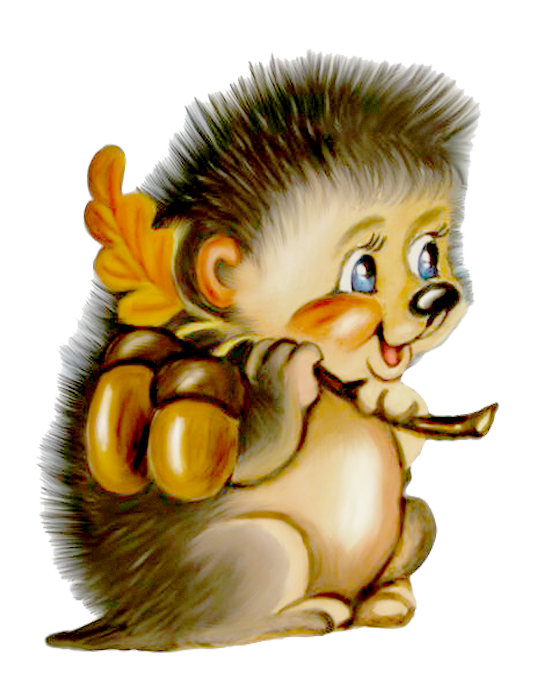 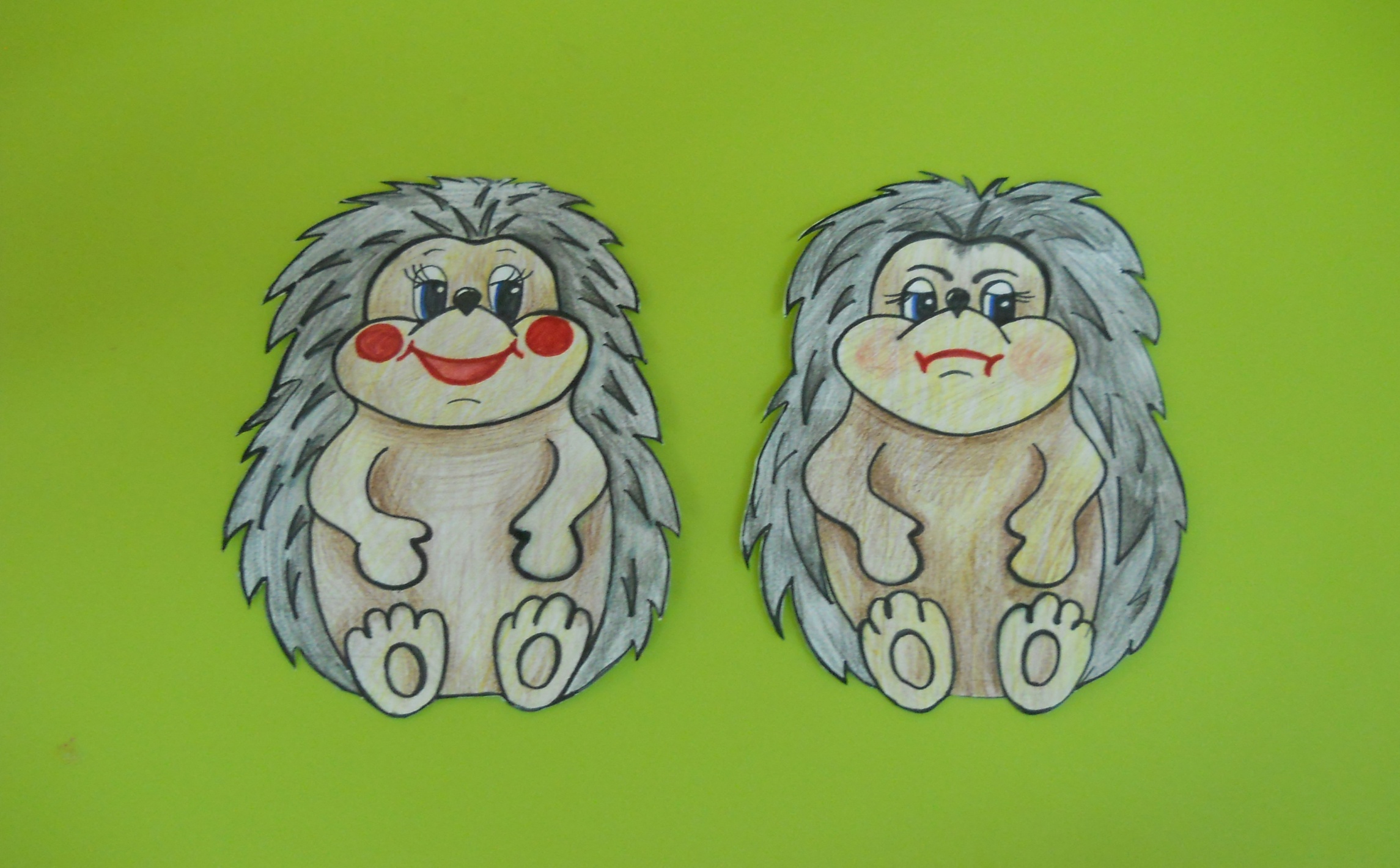 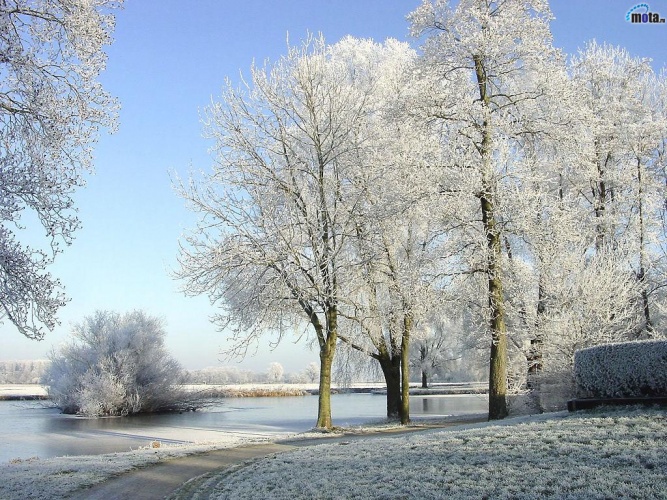 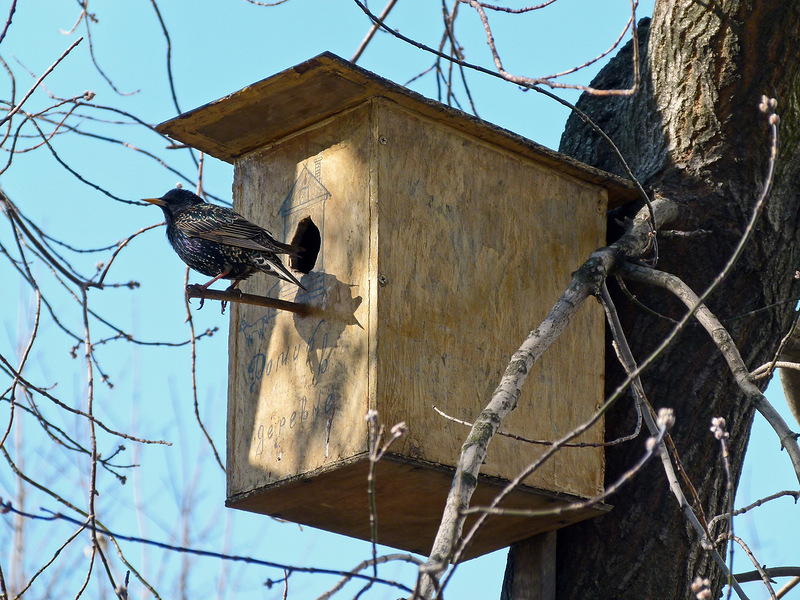 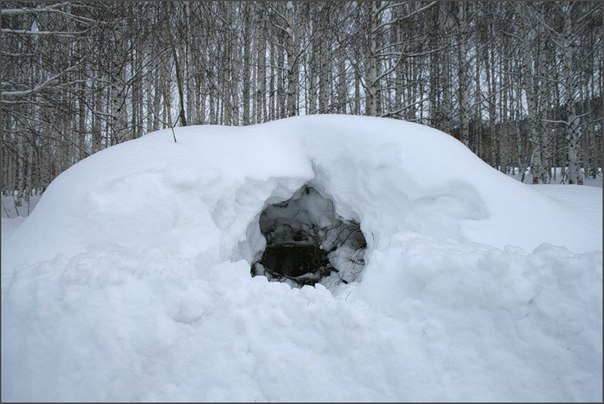 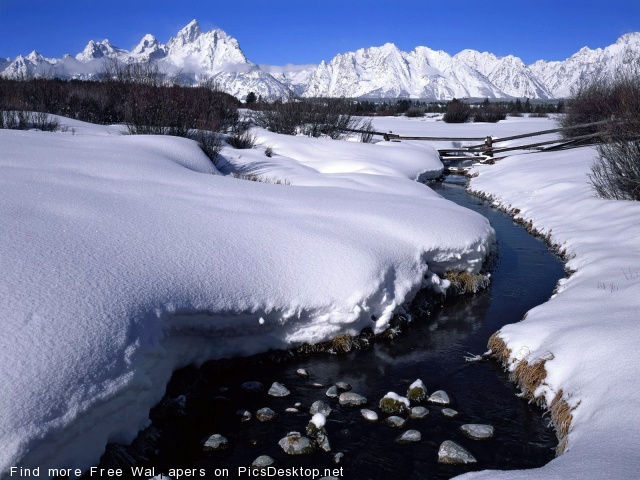 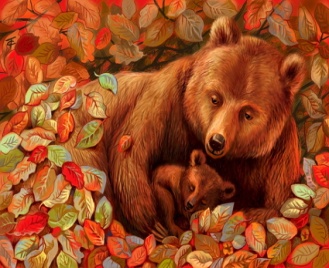 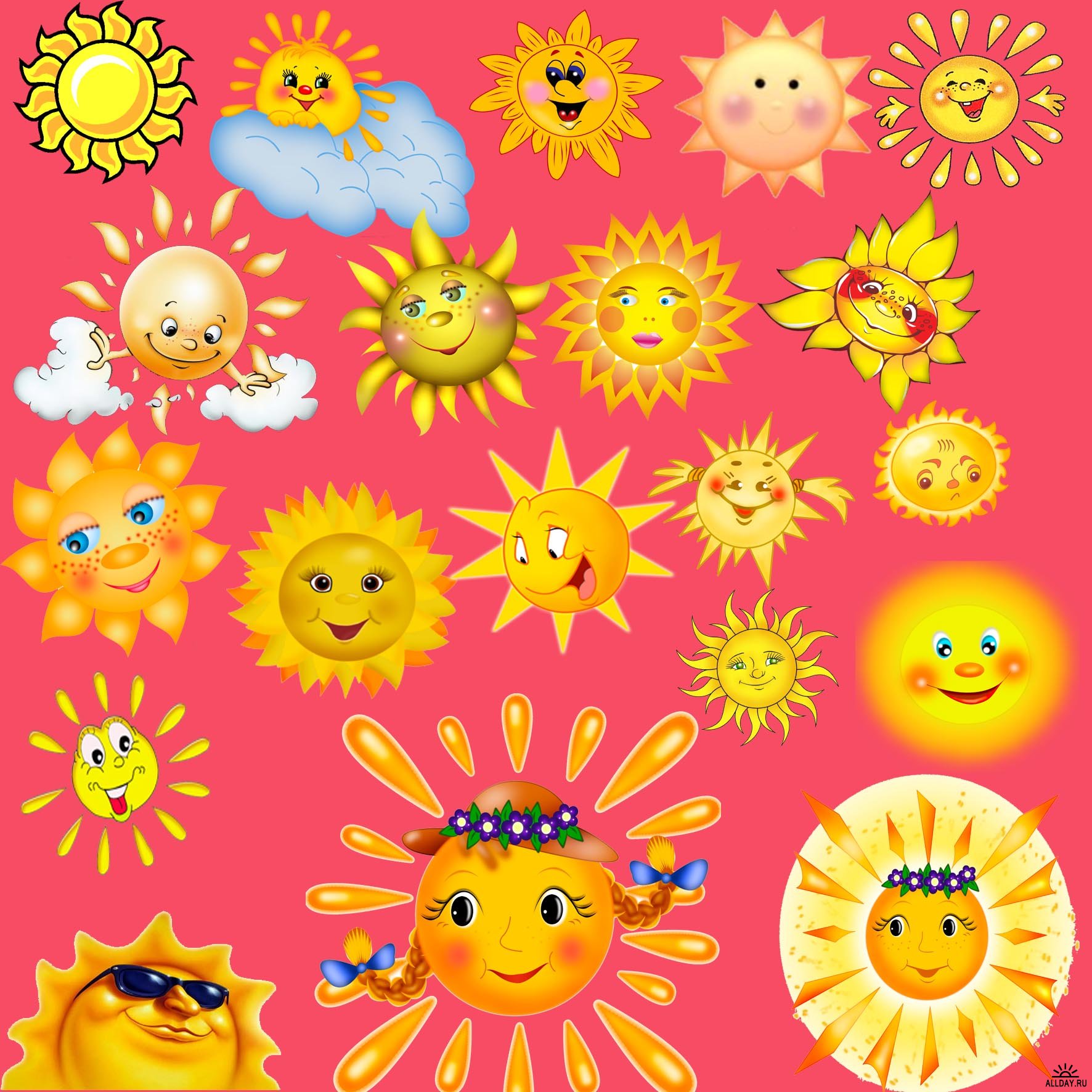